Users’ requirements:
Planning for content of the 2016 Canadian Census Program
Johanne Denis and Margaret Michalowski
Statistics Canada
UNECE-Eurostat Expert Meeting on Census
Geneva, Switzerland, September 2015
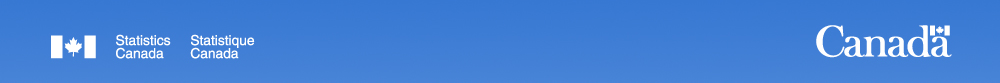 Outline of the presentation
Overview of the approach used for the 2016 Census Program content consultation

Who did we consult – a profile of consultation participants

What did we find out
04/09/2015
Statistics Canada • Statistique Canada
2
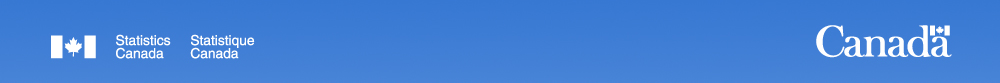 Strategy to solicit data uses, views and opinions for the 2016 Census content
Two processes were used:
The 2016 Census Strategy Project (2011)
a review of methodological options for the census
an elaboration of the census content determination framework 
a consultation with limited number of data users (mainly federal) on data uses and requirements
The 2016 Census Program content consultation (September to November 2012)
04/09/2015
Statistics Canada • Statistique Canada
3
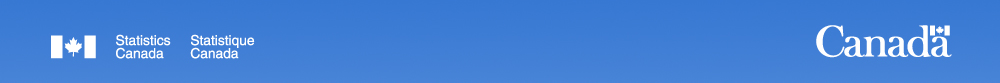 The 2016 content consultation: objectives
The consultation objectives included:
confirm users’ information needs
establish data priorities
understand how Census Program data are used	
The consultation focussed on 14 content topics 
Overall, it was a different approach than the one used in past consultations
04/09/2015
Statistics Canada • Statistique Canada
4
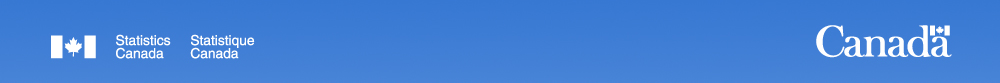 Who participated in the consultation?
293 organizations participated in the content consultation
Of all organizations:
federal government – 13%
provincial/territorial governments – 19%
local governments – 27%
other organizations – 41% (including 13% from various associations, 9% from academia, 6% from business)
The contributions came from across Canada:
Atlantic provinces – 7%
Quebec – 22% 
Ontario – 44% (including 10% from the federal government)
Western provinces – 25%
Territories – 2%
04/09/2015
Statistics Canada • Statistique Canada
5
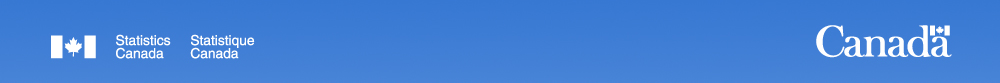 Importance of 14 topics as reported by the consultation participants
04/09/2015
Statistics Canada • Statistique Canada
6
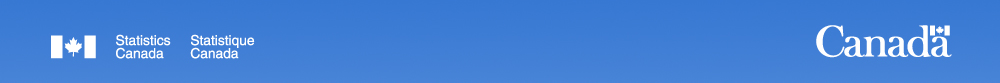 Essential topics-reported frequency vs. participants’ sector (details)
04/09/2015
Statistics Canada • Statistique Canada
7
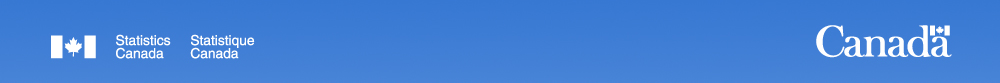 Requirements for new data reported by the consultation participants
Overall, 131 different requirements for new data from the Census Program were identified by consultation participants
	
Some examples of new requirements cited:
	- unpaid work; seasonal work; tenure of employment
	- gender identity; sexual orientation
	- commuting to school
	- debt by type (family, personal, education related)
	- child care
	- fertility
	- secondary residence (for students, children with		  separated parents, workers)
04/09/2015
Statistics Canada • Statistique Canada
8
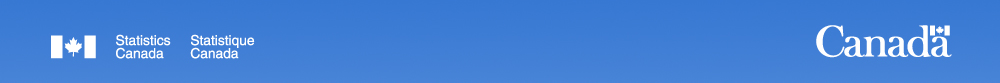 Geographic level of data uses as reported by the consultation participants
04/09/2015
Statistics Canada • Statistique Canada
9
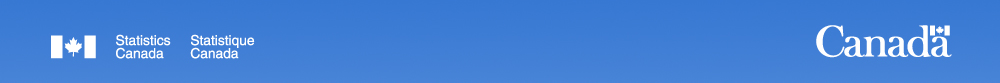 Other results of the consultation
Suitability of alternative sources of data – no alternative data sources reported for over 90% of the uses of census data that were cited   
Multivariate analysis – the need for data from two or more census content topics were cited by approximately 80% of all the data uses reported
Continuity over time – was identified as “essential/strong need” in 84% of the reported data uses
Comparability across geographies – was identified as “essential/strong need” in 77% of the reported data uses
04/09/2015
Statistics Canada • Statistique Canada
10
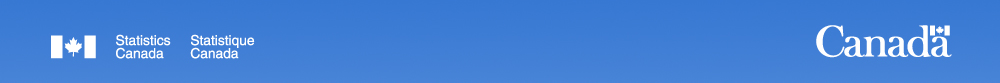 The content determination framework – new for the 2016 Census Program
The framework is a basis for development of a proposal for the 2016 Census content
The framework consists of three steps:
Step 1 – analysis of users’ requirements for relevant and quality data
Step 2 – considerations of response burden and privacy 
Step 3 – Statistics Canada operational factors, costs and efficiency
04/09/2015
Statistics Canada • Statistique Canada
11
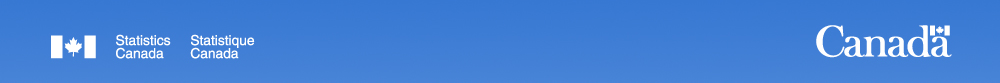 Content finalization
Content testing:
 qualitative tests – June 2013 through January 2014
 quantitative test (the Census Content Test) – May 2014
  Memorandum to Cabinet (the content, fall 2014)
  Publication of the 2016 Census Program questions on the Statistics Canada website – April 2015
 Publication of the Census content in Canada Gazette, Part I – June 2015 
	 Census Program Content Consultation Report, Census year 2016 – released in September 2014 
	(http://www12.statcan.gc.ca/census-recensement/2016/consultation/contentReport-RapportContenu/index-eng.cfm )
04/09/2015
Statistics Canada • Statistique Canada
12